AQUOPS

Info

Présenté à
Daniel Blais

Par
Jonathan Paradis

MSI 1

ESV

26 mars 2019
Nom de l’atelier avec numéro
Numéro 102
La réalité virtuelle en classe
Leur nom
Steve Quirion, Maude Labonté, Alexandre Lanoix, Claudie Vanasse
Résumé
Comment les outils de réalité virtuelle peuvent-ils nous permettre de faire l’expérience de la ville ou
d’un  territoire  protégé,  de  visiter  un  lieu  de  culte  ou  un  musée,  d’apprécier  une œuvre d’art  et
d’explorer le corps humain? Venez vivre une expérience sensorielle avec des casques Oculus Go.
Voyez par vous-même s’ils sont plus immersifs que les visionneuses en carton. Nous  proposons,
pendant  cette  journée  thématique,  d’explorer  une  démarche  pédagogique  pouvant  servir  à
observer  et  à  analyser  les  territoires  en  réalité  virtuelle  et  à  expérimenter  l’immersion  grâce  à
diverses  applications  (Expéditions,  Street  View,  YouTube,  Tour  Creator,  Oculus  Go).  Cela  nous
permettra de réfléchir aux  effets de ce nouveau mode d’apprentissage sur les élèves, notamment
du point de vue du développement de leur empathie envers les enjeux abordés. Enfin, nous vous
accompagnerons dans la réalisation d’une activité qui tire profit de la réalité virtuelle.
* Besoins numériques :
- Téléphone intelligent avec les applications suivantes : Street View, YouTube, Expeditions
- CoSpaces numérique sur ordinateur ou sur tablette
- Compte Google et accès à Tour Creator
Question
Que veut dire oculus go et tour creator
Oculus go = casque de réalité virtuelle valeur 199.99 $

Tour creator une application pour le google VR
Photo
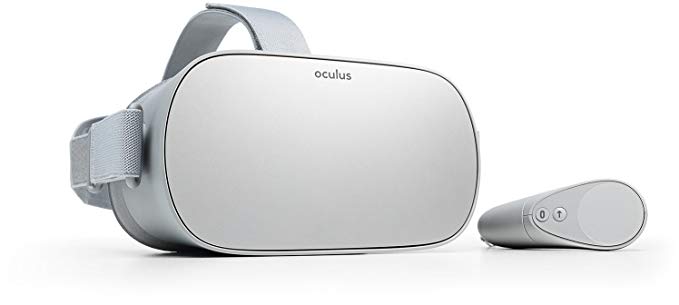 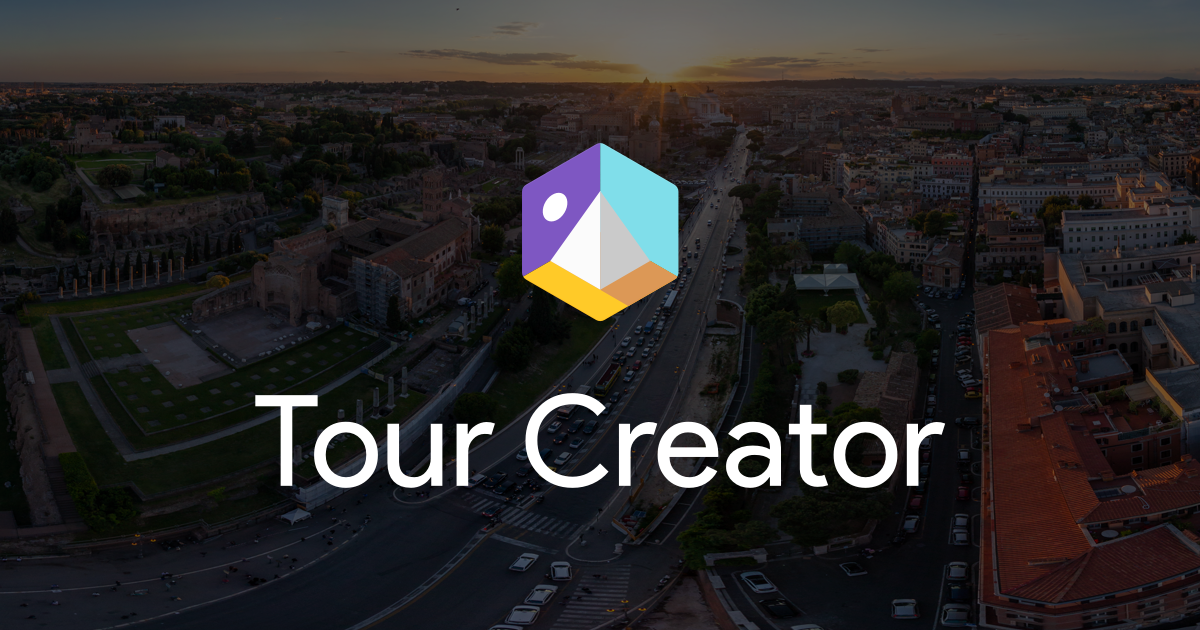 Nom de l’atelier avec numéro
Numéro 5101
 L'évaluation formative à l'aide d'outils numériques
Leur nom
Stéphanie Lemieux
Résumé
Pourquoi prioriser les outils numériques au papier/crayon pour questionner les élèves? Ils offrent
en autre de la rétroaction immédiate et permettent rapidement à l’enseignant de prendre le pouls
de  sa  classe  en  validant  les  connaissances  acquises  dans  le  but  de  réguler  son  enseignement.
Pour l’élève le questionnement lui permet de s’évaluer, de faire réfléchir, mais surtout de le rendre
actif dans ses apprentissages. Lors de cet atelier, vous découvrirez différents outils permettant de
questionner tels que : Plickers, Kahoot, Quizizz, Formative, Edpuzzle et Googleform. Vous aurez un
regard critique sur les avantages et les défis de chaque outil dans le but de faire un choix éclairé
sur l’outil répondant le mieux à vos besoins.
Question
Quizizz = une sorte de kahoot
Formative = L'évaluation formative est une évaluation qui a pour fonction d’améliorer l’apprentissage en cours en détectant les difficultés de l’apprenant afin de lui venir en aide
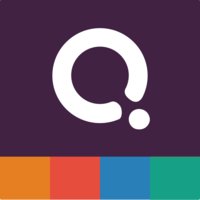 Photo
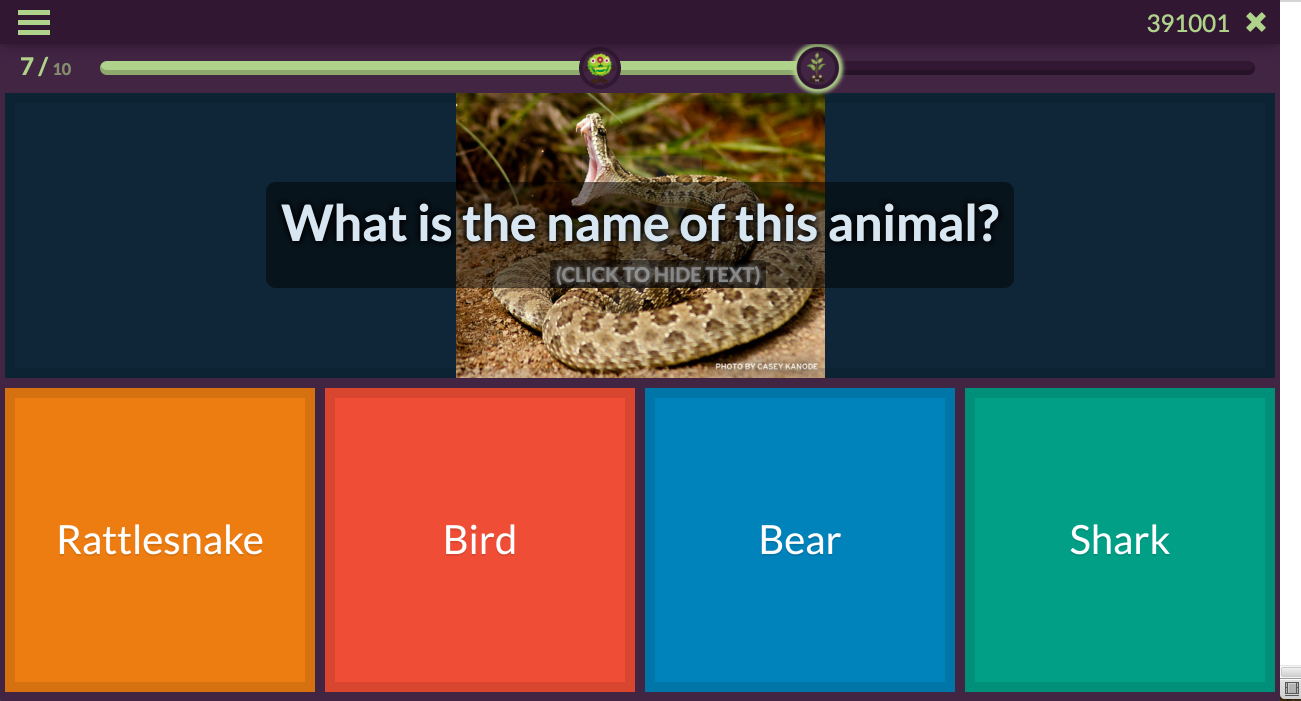 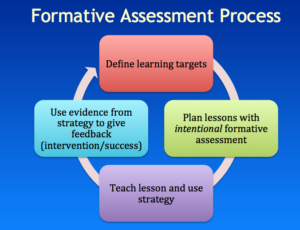 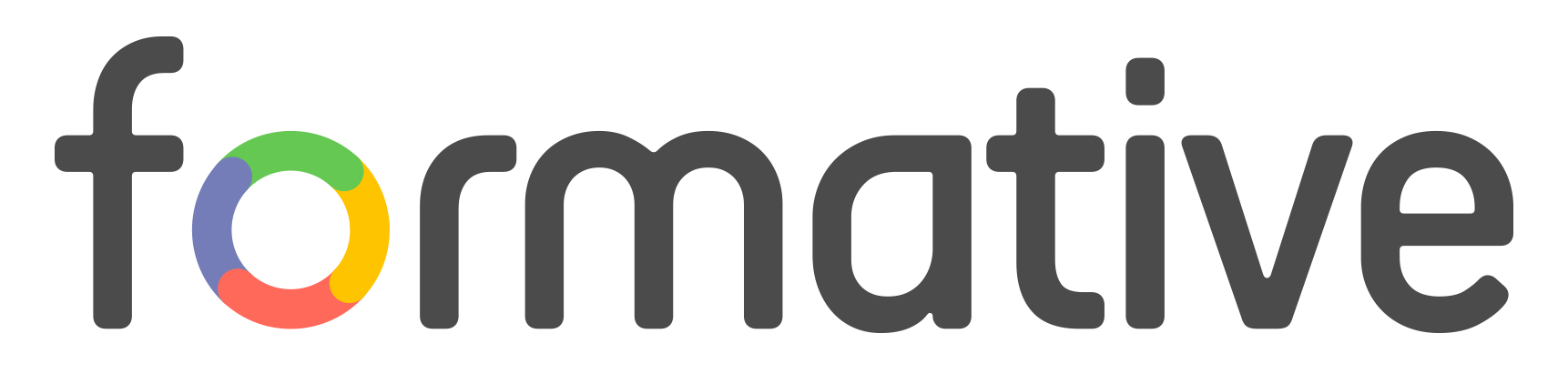